OCURANCE SIDE CORRECTIVE ACTION
BEFORE
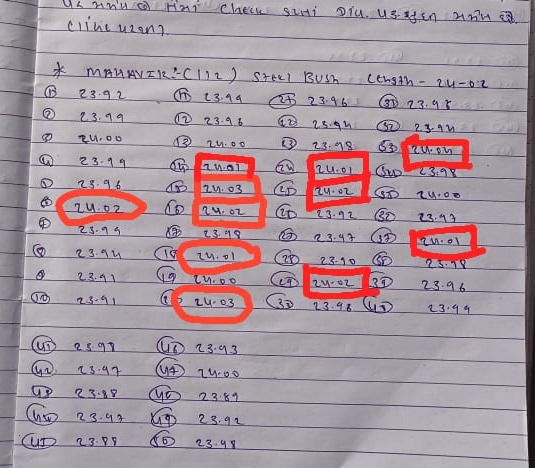 2